Fruits of the Holy Spirit
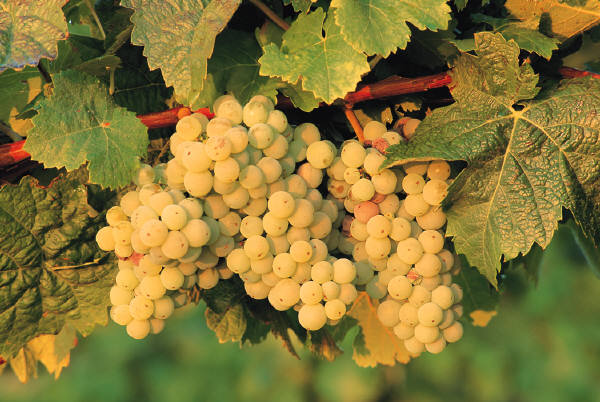 Fruits of the Holy Spirit
Love - the Spirit lives!
Joy - the Spirit dances!
Peace - the Spirit rests!
Patience - the Spirit waits! 
Kindness - the Spirit gives! 
Goodness - the Spirit moves! 
Gentleness - the Spirit acts! 
Faithfulness - the Spirit dwells! 
Self-Control - the Spirit smiles!
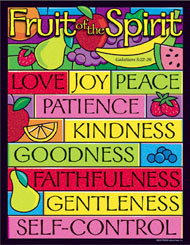 Fruits of the Holy Spirit
Read through the definition of each fruit.
Match the scripture passages to the relevant fruit.
Discuss how each reading relates to the particular aspect of the Fruit of the Spirit.
Answers
Love: Luke 6: 35; John 3: 16; John 13: 34-35; 1 Corinthians: 13.4-7.
Joy: John 15: 10-11; John 17: 13; Acts 13: 52; Romans 14: 17-18, 15.13; Colossians 3: 16-17
Peace: Isaiah 32: 17; John 14:27; John 16: 33; Philemon 4: 4-7; 
Romans 5: 1.
Patience: Colossians 3: 12-13; Ephesians 4: 2; 2 Timothy 4: 2; 1 Thessalonians 5: 14; Philippians 4:6
Kindness: Romans 2: 4; Romans 11: 22; Ephesians 2: 6-7; Colossians 3:12; 2 Peter 1: 5-8.
Goodness: Isaiah 58:7-8; Matthew 19: 17; Mark 10: 18; 
	Romans 15: 14; Ephesians 5: 8-11.
Faithfulness: Matthew 23: 23-24 and 23: 3; Matthew 25: 21; John 17:20-21 ; 1 Corinthians: 4.1-2, 17; Hebrews 10: 23.
Gentleness: Matthew 11: 29; Ephesians 4: 2-3; Titus 3: 1-2, 
	1 Corinthians 4: 21; 1 Timothy 6: 1.
Self-control: 1 Corinthians 6: 12, Philippians 4:8;  2 Peter 1: 5-6.
Love
the ability to unconditionally accept others; 
to give ourselves in service to others without expecting anything in return.
Luke 6: 35
But love your enemies, do good, and lend, expecting nothing in return. Your reward will be great, and you will be children of the Most High; for he is kind to the ungrateful and the wicked.
John 3:16
‘For God so loved the world that he gave his only Son, so that everyone who believes in him may not perish but may have eternal life.
John 13:34-35
I give you a new commandment, that you love one another. Just as I have loved you, you also should love one another. By this everyone will know that you are my disciples, if you have love for one another.’
1 Corinthians 13 :4-7
'Love is always patient and kind; it is never jealous; love is never boastful or conceited; it is never rude or selfish; it does not take offence and is not resentful. 
Love takes no pleasure in other people's sins but delights in the truth; it is always ready to excuse, to trust, to hope, and to endure whatever comes.
Love does not come to an end.'
Joy
a deep, inner gladness that comes from your relationship with Jesus Christ.
John 15: 10-11
If you keep my commandments, you will abide in my love, just as I have kept my Father’s commandments and abide in his love. I have said these things to you so that my joy may be in you, and that your joy may be complete.
John 17: 13
But now I am coming to you, and I speak these things in the world so that they may have my joy made complete in themselves.
Acts 13:52
And the disciples were filled with joy and with the Holy Spirit.
Romans 14:17-18, 15:13
For the kingdom of God is not food and drink but righteousness and peace and joy in the Holy Spirit. The one who thus serves Christ is acceptable to God and has human approval. 
May the God of hope fill you with all joy and peace in believing, so that you may abound in hope by the power of the Holy Spirit.
Colossians 3: 16-17
'With gratitude in your hearts sing psalms, hymns and inspired songs to God; and never say or do anything except in the name of the Lord Jesus, giving thanks to God the Father through him.'
Peace
an inner harmony and sense of well-being, bringing sense of peace to others, faith that God is in control no matter what happens.
John 14:27
'Peace I leave with you; my peace I give to you; not as the world gives do I give to you. Let not your hearts be troubled, neither let them be afraid.'
Isaiah 32:17
The effect of righteousness will be peace,   and the result of righteousness, quietness and trust for ever.
John 16:33
I have said this to you, so that in me you may have peace. In the world you face persecution. But take courage; I have conquered the world!’
Philemon 4-7
When I remember you in my prayers, I always thank my God because I hear of your love for all the saints and your faith towards the Lord Jesus. I pray that the sharing of your faith may become effective when you perceive all the good that we may do for Christ. I have indeed received much joy and encouragement from your love, because the hearts of the saints have been refreshed through you, my brother.
Romans 5:1
Therefore, since we are justified by faith, we have peace with God through our Lord Jesus Christ,
Patience
ability to show restraint and calm despite circumstances that may cause us to get angry or frustrated; 
willingness to wait on God.
Philippians 4:6
'There is no need to worry; but if there is anything you need, pray for it, asking God for it with prayer and thanksgiving, and that peace of God, which is so much greater than we can understand, will guard your hearts and your thoughts, in Christ Jesus.'
Colossians 3:12-13
As God’s chosen ones, holy and beloved, clothe yourselves with compassion, kindness, humility, meekness, and patience. Bear with one another and, if anyone has a complaint against another, forgive each other; just as the Lord has forgiven you, so you also must forgive.
Ephesians 4:2
with all humility and gentleness, with patience, bearing with one another in love,
2 Timothy 4:2
proclaim the message; be persistent whether the time is favourable or unfavourable; convince, rebuke, and encourage, with the utmost patience in teaching.
1 Thessalonians 5:14
And we urge you, beloved, to admonish the idlers, encourage the faint-hearted, help the weak, be patient with all of them.
Kindness
ability to treat others with openness, sensitivity, and love, and to share the kindness that comes from God.
Colossians 3:12
'You are God's chosen race, his saints; he loves you and you should be clothed in sincere compassion, in kindness and humility, gentleness and patience.‘
Romans 2:4
Or do you despise the riches of his kindness and forbearance and patience? Do you not realize that God’s kindness is meant to lead you to repentance?
Romans 11:22
Note then the kindness and the severity of God: severity towards those who have fallen, but God’s kindness towards you, provided you continue in his kindness; otherwise you also will be cut off.
Ephesians 2:6-7
and raised us up with him and seated us with him in the heavenly places in Christ Jesus, so that in the ages to come he might show the immeasurable riches of his grace in kindness towards us in Christ Jesus.
2 Peter 1:5-8
For this very reason, you must make every effort to support your faith with goodness, and goodness with knowledge, and knowledge with self-control, and self-control with endurance, and endurance with godliness, and godliness with mutual affection, and mutual affection with love. For if these things are yours and are increasing among you, they keep you from being ineffective and unfruitful in the knowledge of our Lord Jesus Christ.
Goodness
having the nature of God, able to tell right from wrong, doing good to others and avoid evil.
Isaiah 58:7-8
'Share your food with the hungry and open your homes to the homeless poor. Give clothes to those who have nothing to wear, and do not refuse to help your own relatives. Then my favour will shine on you like the morning sun.'
Matthew 19:17
And he said to him, ‘Why do you ask me about what is good? There is only one who is good. If you wish to enter into life, keep the commandments.’
Mark 10:18
Jesus said to him, ‘Why do you call me good? No one is good but God alone.
Romans 15:14
I myself feel confident about you, my brothers and sisters, that you yourselves are full of goodness, filled with all knowledge, and able to instruct one another.
Ephesians 5:8-11
For once you were darkness, but now in the Lord you are light. Live as children of light— for the fruit of the light is found in all that is good and right and true. Try to find out what is pleasing to the Lord. Take no part in the unfruitful works of darkness, but instead expose them.
Faithfulness
unshakable loyalty, shows in being trustworthy, reliable, responsible and carrying out our commitments to God and others.
John 17:20-21
'I pray not only for these, but for those also who through their words will believe in me. 
May they all be one Father, may they be one in us, as you are in me and I am in you, so that the world may believe it was you who sent me.'
Matthew 23:3,23-24
therefore, do whatever they teach you and follow it; but do not do as they do, for they do not practise what they teach.  
‘Woe to you, scribes and Pharisees, hypocrites! For you tithe mint, dill, and cummin, and have neglected the weightier matters of the law: justice and mercy and faith. It is these you ought to have practised without neglecting the others. You blind guides! You strain out a gnat but swallow a camel!
Matthew 25:21
His master said to him, “Well done, good and trustworthy slave; you have been trustworthy in a few things, I will put you in charge of many things; enter into the joy of your master.”
1 Corinthians 4:1-2,17
Think of us in this way, as servants of Christ and stewards of God’s mysteries. Moreover, it is required of stewards that they should be found trustworthy. 
For this reason I sent you Timothy, who is my beloved and faithful child in the Lord, to remind you of my ways in Christ Jesus, as I teach them everywhere in every church.
Hebrews 10:23
Let us hold fast to the confession of our hope without wavering, for he who has promised is faithful.
Gentleness
showing consideration and thoughtfulness, putting my rights and strength under God’s control in order to seek peace.
It requires openness, humility, a teachable spirit.
Matthew 11:29
Take my yoke upon you, and learn from me; for I am gentle and humble in heart, and you will find rest for your souls.
Ephesians 4:1-2
'I, the prisoner in the Lord, implore you to lead a life worthy of your vocation. 
Bear with one another charitably, in complete selflessness, gentleness and patience. 
Do all you can to preserve the unity of the Spirit by the peace that binds you together.'
Ephesians 4:2-3
with all humility and gentleness, with patience, bearing with one another in love, making every effort to maintain the unity of the Spirit in the bond of peace.
Titus 3:1-2
Remind them to be subject to rulers and authorities, to be obedient, to be ready for every good work, to speak evil of no one, to avoid quarrelling, to be gentle, and to show every courtesy to everyone.
1 Corinthians 4:21
What would you prefer? Am I to come to you with a stick, or with love in a spirit of gentleness?
1 Timothy 6:1
Let all who are under the yoke of slavery regard their masters as worthy of all honour, so that the name of God and the teaching may not be blasphemed.
Self-control
taking authority over oneself and exercise discipline in order to avoid sin and live a life that pleases God.
1 Corinthians 6:12
‘All things are lawful for me’, but not all things are beneficial. ‘All things are lawful for me’, but I will not be dominated by anything.
2 Peter 1:5-6
For this very reason, you must make every effort to support your faith with goodness, and goodness with knowledge, and knowledge with self-control, and self-control with endurance, and endurance with godliness,
Philippians 4:8
'Finally, fill your minds with everything that is true, everything that is noble, everything that is good and pure, everything that we love and honour, and everything that can be thought virtuous or worthy of praise.‘